サマーミーティングin高塚　フライト範囲（最大）
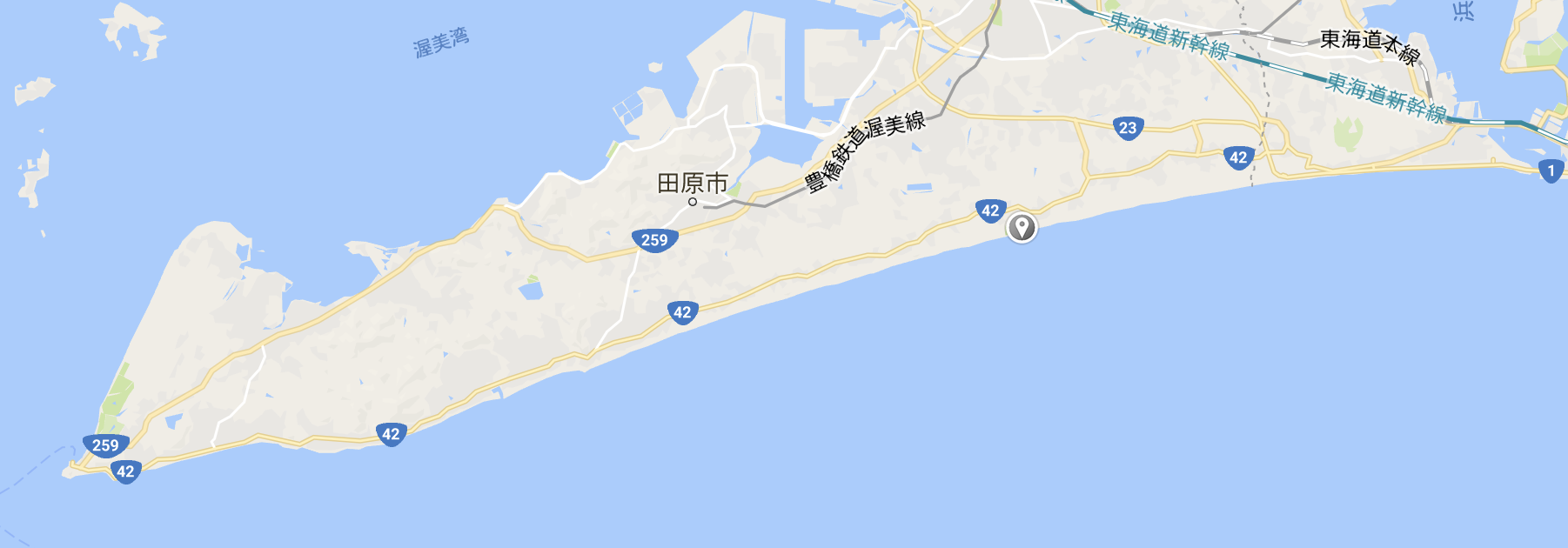 ●テイクオフ、ランディング：
高度差 ６０ｍ、南向き、ランディングはすぐ下の砂浜